Unit 5  I like those shoes.
WWW.PPT818.COM
dress
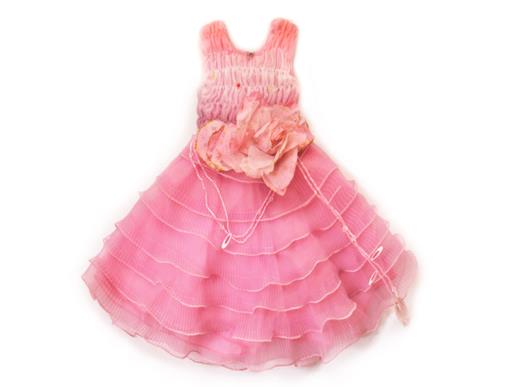 blouse
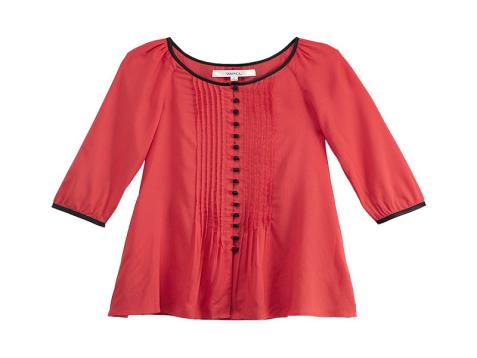 Lisa, this is for you.
For me? What's in the box?
Open it and see.
And a hat, happy birthday.
Wow, it's pretty.
What is in the box?
It's a T-shirt.
重点单词
dress     裙子
blouse    女士套装
box       盒子
重点句型
What's in the box?
什么在盒子里？
Open it and see.
打开并且看看它。
猜猜看
大家一起分享
想一想，你们生日的时候都收到了什么礼物？
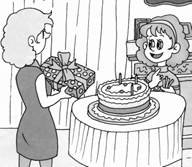 我给句子排排队。

A．Open it and see.    B．This is for you.
C．Wow，a dress!      D．For me? What's in it?
E．Thank you.
正确的顺序是_______________________________________________________
连词成句。
1．see，it，and，Open(.)
________________________________________________________________________
2．in，What，box，the，is(？)
________________________________________________________________________
3．hat，a，Is，this(？)
________________________________________________________________________